Physical Database Design and Referential Integrity
University of California, Berkeley
School of Information
IS 257: Database Management
IS 257 – Fall 2014
Lecture Outline
Review
Physical Database Design
Access Methods
Indexes and What to index
Parallel storage systems (RAID)
Integrity constraints
IS 257 – Fall 2014
Lecture Outline
Review
Physical Database Design
Access Methods
Indexes and What to index
Parallel storage systems (RAID)
Integrity constraints
IS 257 – Fall 2014
Database Design Process
Application 1
Application 2
Application 3
Application 4
External 
Model
External 
Model
External 
Model
External 
Model
Application 1
Conceptual 
requirements
Application 2
Conceptual 
requirements
Conceptual
Model
Logical
Model
Internal Model
Application 3
Conceptual 
requirements
Application 4
Conceptual 
requirements
PhysicalDesign
IS 257 – Fall 2014
Physical Database Design
The primary goal of physical database design is data processing efficiency
We will concentrate on choices often available to optimize performance of database services
Physical Database Design requires information gathered during earlier stages of the design process
IS 257 – Fall 2014
Physical Design Decisions
There are several critical decisions that will affect the integrity and performance of the system. 
Storage Format
Physical record composition
Data arrangement
Indexes
Query optimization and performance tuning
IS 257 – Fall 2014
Objectives of data type selection
Minimize storage space
Represent all possible values
Improve data integrity
Support all data manipulations
The correct data type should, in minimal space, represent every possible value (but eliminated illegal values) for the associated attribute and can support the required data manipulations (e.g. numerical or string operations)
IS 257 – Fall 2014
MySQL Data Types
MySQL supports all of the standard SQL numeric data types. These types include the exact numeric data types (INTEGER, SMALLINT, DECIMAL, and NUMERIC), as well as the approximate numeric data types (FLOAT, REAL, and DOUBLE PRECISION). The keyword INT is a synonym for INTEGER, and the keyword DEC  is a synonym for DECIMAL
Numeric (can also be declared as UNSIGNED)
TINYINT (1 byte)
SMALLINT (2 bytes)
MEDIUMINT (3 bytes)
INT (4 bytes)
BIGINT (8 bytes)
NUMERIC or DECIMAL
FLOAT 
DOUBLE (or DOUBLE PRECISION)
IS 257 – Fall 2014
MySQL Data Types
The date and time types for representing temporal values are DATETIME, DATE, TIMESTAMP, TIME, and YEAR. Each temporal type has a range of legal values, as well as a “zero” value that is used when you specify an illegal value that MySQL cannot represent
DATETIME 	'0000-00-00 00:00:00'
DATE 	'0000-00-00'
TIMESTAMP (4.1 and up) 	'0000-00-00 00:00:00'
TIMESTAMP (before 4.1) 	00000000000000
TIME 	'00:00:00'
YEAR 	0000
IS 257 – Fall 2014
MySQL Data Types
The string types are CHAR, VARCHAR, BINARY, VARBINARY, BLOB, TEXT, ENUM, and SET
Maximum length for CHAR is 255 and for VARCHAR is 65,535




VARCHAR uses 1 or 2 bytes for the length
For longer things there is BLOB and TEXT
IS 257 – Fall 2014
MySQL Data Types
A BLOB is a binary large object that can hold a variable amount of data. 
The four BLOB types are TINYBLOB, BLOB, MEDIUMBLOB, and LONGBLOB. These differ only in the maximum length of the values they can hold
The four TEXT types are TINYTEXT, TEXT, MEDIUMTEXT, and LONGTEXT. These correspond to the four BLOB types and have the same maximum lengths and storage requirements
TINY=1byte, BLOB and TEXT=2bytes, MEDIUM=3bytes, LONG=4bytes
IS 257 – Fall 2014
MySQL Data Types
BINARY and VARBINARY are like CHAR and VARCHAR but are intended for binary data of 255 bytes or less
ENUM is a list of values that are stored as their addresses in the list
For example, a column specified as ENUM('one', 'two', 'three') can have any of the values shown here. The index of each value is also shown: 
Value = Index
NULL = NULL
‘’         =      0
'one’   =      1
‘two’   =      2
‘three’ =     3
An enumeration can have a maximum of 65,535 elements.
IS 257 – Fall 2014
MySQL Data Types
The final string type (for this version) is a SET
A SET is a string object that can have zero or more values, each of which must be chosen from a list of allowed values specified when the table is created. 
SET column values that consist of multiple set members are specified with members separated by commas (‘,’)
For example, a column specified as SET('one', 'two') NOT NULL can have any of these values: 
'' 
'one' 
'two' 
'one,two‘
A set can have up to 64 member values and is stored as an 8byte number
IS 257 – Fall 2014
Controlling Data Integrity
Default values
Range control
Null value control
Referential integrity
Handling missing data
IS 257 – Fall 2014
Designing Physical Records
A physical record is a group of fields stored in adjacent memory locations and retrieved together as a unit
Fixed Length and variable fields
IS 257 – Fall 2014
Physical Design
DBMS
External Model
Internal Model
Access Methods
Internal Model/Physical Model
User request
Interface 1
Interface 2
Operating
System
Access Methods
Interface 3
Data
Base
IS 257 – Fall 2014
Physical Design
Interface 1: User request to the DBMS. The user presents a query, the DBMS determines which physical DBs are needed to resolve the query
Interface 2: The DBMS uses an internal model access method to access the data stored in a logical database.
Interface 3:  The internal model access methods and  OS access methods access the physical records of the database.
IS 257 – Fall 2014
Physical File Design
A Physical file is a portion of secondary storage (disk space) allocated for the purpose of storing physical records
Pointers - a field of data that can be used to locate a related field or record of data
Access Methods - An operating system algorithm for storing and locating data in secondary storage
Pages - The amount of data read or written in one disk input or output operation
IS 257 – Fall 2014
Lecture Outline
Review
Physical Database Design
Access Methods
Indexes and What to index
Parallel storage systems (RAID)
Integrity constraints
IS 257 – Fall 2014
Internal Model Access Methods
Many types of access methods:
Physical Sequential
Indexed Sequential
Indexed Random
Inverted
Direct
Hashed
Differences in 
Access Efficiency
Storage Efficiency
IS 257 – Fall 2014
Physical Sequential
Key values of the physical records are in logical sequence
Main use is for “dump” and “restore”
Access method may be used for storage as well as retrieval
Storage Efficiency is near 100%
Access Efficiency is poor (unless fixed size physical records)
IS 257 – Fall 2014
Indexed Sequential
Key values of the physical records are in logical sequence
Access method may be used for storage and retrieval
Index of key values is maintained with entries for the highest key values per block(s)
Access Efficiency depends on the levels of index, storage allocated for index, number of database records, and amount of overflow
Storage Efficiency depends on size of index and volatility of database
IS 257 – Fall 2014
Index Sequential
Data File

Block 1




Block 2



Block 3
Adams
Becker
Dumpling
Actual
Value
Address
Block
Number
Dumpling

Harty

Texaci

...
1

2

3

…
Getta
Harty
Mobile
Sunoci
Texaci
IS 257 – Fall 2014
Indexed Sequential: Two Levels
001
003
.
.
150
251
.
.
385
Key 
Value
Key 
Value
Key 
Value
Address
Address
Address
Key 
Value
Address
455
480
.
.
536
150

385
536

678
785

805
1

2
3

4
5

6
385

678

805
7

8

9

…
605
610
.
.
678
705
710
.
.
785
791
.
.
805
IS 257 – Fall 2014
Btree
F    | |    P   | |   Z |
B    | |    D   | |   F |
H  | |    L   | |   P |
R   | |    S   | |   Z |
Devils
Hawkeyes
Hoosiers
Minors
Panthers
Seminoles
Aces
Boilers
Cars
Flyers
IS 257 – Fall 2014
Indexed Random
Key values of the physical records are not necessarily in logical sequence
Index may be stored and accessed with Indexed Sequential Access Method
Index has an entry for every data base record. These are in ascending order. The index keys are in logical sequence. Database records are not necessarily in ascending sequence.
Access method may be used for storage and retrieval
IS 257 – Fall 2014
Indexed Random
Becker
Harty
Actual
Value
Address
Block
Number
Adams

Becker

Dumpling

Getta

Harty
2

1

3

2

1
Adams
Getta
Dumpling
IS 257 – Fall 2014
Inverted
Key values of the physical records are not necessarily in logical sequence
Access Method is better used for retrieval
An index for every field to be inverted may be built
Access efficiency depends on number of database records, levels of index, and storage allocated for index
IS 257 – Fall 2014
Inverted
Student
name
Course
Number
CH 145
101, 103,104
CH145

cs201

ch145

ch145

cs623

cs623
Adams

Becker

Dumpling

Getta

Harty

Mobile
Actual
Value
Address
Block
Number
CH 145

CS 201

CS 623

PH 345
1

2

3

…
CS 201
102
CS 623
105, 106
IS 257 – Fall 2014
Direct
Key values of the physical records are not necessarily in logical sequence
There is a one-to-one correspondence between a record key and the physical address of the record
May be used for storage and retrieval
Access efficiency always 1
Storage efficiency depends on density of keys
No duplicate keys permitted
IS 257 – Fall 2014
Hashing
Key values of the physical records are not necessarily in logical sequence
Many key values may share the same physical address (block)
May be used for storage and retrieval
Access efficiency depends on distribution of keys, algorithm for key transformation and space allocated
Storage efficiency depends on distibution of keys and algorithm used for key transformation
IS 257 – Fall 2014
Bitmap indexes
Uses a single bit to represent whether or not a particular record has a specific value
Useful for data with small numbers of possible values, with large numbers of records
IS 257 – Fall 2014
Comparative Access Methods
Factor
Storage space
Sequential 
  retrieval on
  primary key
Random Retr.
Multiple Key
   Retr.
Deleting records

Adding records

Updating records
Sequential
No wasted space

Very fast

Impractical
Possible but needs
a full scan
can create wasted 
space
requires rewriting
 file
usually requires 
rewriting file
Hashed
more space needed for
addition and deletion of
records after initial load
Impractical

Very fast

Not possible
very easy

very easy

 very easy
Indexed
No wasted 
space for data
but extra space for index
Moderately Fast

Moderately Fast
Very fast with 
multiple indexes
OK if dynamic
 
OK if dynamic

Easy but requires
Maintenance of
indexes
IS 257 – Fall 2014
Lecture Outline
Review
Physical Database Design
Access Methods
Indexes and What to index
Parallel storage systems (RAID)
Integrity constraints
IS 257 – Fall 2014
Indexes
Most database applications require:
locating rows in tables that match some condition (e.g. SELECT operations)
Joining one table with another based on common values of attributes in each table
Indexes can greatly speed up these processes and avoid having to do sequential scanning of database tables to resolve queries
IS 257 – Fall 2014
Type of Keys
Primary keys -- as we have seen before -- uniquely identify a single row in a relational table
Secondary keys -- are search keys that may occur multiple times in a table
Bitmap Indexes
Table of bits where each row represents a distinct key value and each column is a bit – 0 or 1 for each record
IS 257 – Fall 2014
Primary Key Indexes
In MySQL – will create a unique index
In Access – also this will be created automatically when a field is selected as primary key
in the table design view select an attribute row (or rows) and clock on the key symbol in the toolbar.
The index is created automatically as one with (No Duplicates)
In SQL
CREATE UNIQUE INDEX indexname ON tablename(attribute);
IS 257 – Fall 2014
Secondary Key Indexes
In Access -- Secondary key indexes can be created on any field. 
In the table design view, select the attribute to be indexed
In the “Indexed” box on the General field description information at the bottom of the window, select “Yes (Duplicates OK)”
In SQL (including MySQL)
CREATE  INDEX indxname on tablename(attribute);
MySQL suggests that CREATE TABLE be used for most index creation. E.g. adding “create table..,idnum int index using btree,”
IS 257 – Fall 2014
MySQL Index Creation syntax
CREATE [ONLINE|OFFLINE] [UNIQUE|FULLTEXT|SPATIAL] INDEX index_name
    [index_type]
    ON tbl_name (index_col_name,...)
    [index_option] ...

index_col_name:
    col_name [(length)] [ASC | DESC]

index_type:
    USING {BTREE | HASH}

index_option:
    KEY_BLOCK_SIZE [=] value
  | index_type
  | WITH PARSER parser_name
  | COMMENT 'string’

CREATE INDEX cannot be used to create a PRIMARY KEY; use ALTER TABLE instead
IS 257 – Fall 2014
When to Index
Tradeoff between time and space:
Indexes permit faster processing for searching
But they take up space for the index
They also slow processing for insertions, deletions, and updates, because both the table and the index must be modified
Thus they SHOULD be used for databases where search is the main mode of interaction
The might be skipped if high rates of updating and insertions are expected, and access or retrieval operations are rare
IS 257 – Fall 2014
When to Use Indexes
Rules of thumb
Indexes are most useful on larger tables
Specify a unique index for the primary key of each table (automatically done for many DBMS)
Indexes are most useful for attributes used as search criteria or for joining tables
Indexes are useful if sorting is often done on the attribute
Most useful when there are many different values for an attribute
Some DBMS limit the number of indexes and the size of the index key values
Some indexes will not retrieve NULL values
IS 257 – Fall 2014
Lecture Outline
Review
Physical Database Design
Access Methods
Indexes and What to index
Parallel storage systems (RAID)
Integrity constraints
IS 257 – Fall 2014
Parallel Processing with RAID
In reading pages from secondary storage, there are often situations where the DBMS must retrieve multiple pages of data from storage -- and may often encounter 
rotational delay
seek positioning delay
    in getting each page from the disk
IS 257 – Fall 2014
Disk Timing (and Problems)
Rotational Delay
Hair
Read Head
fingerprint
Seek Positioning
Delay
IS 257 – Fall 2014
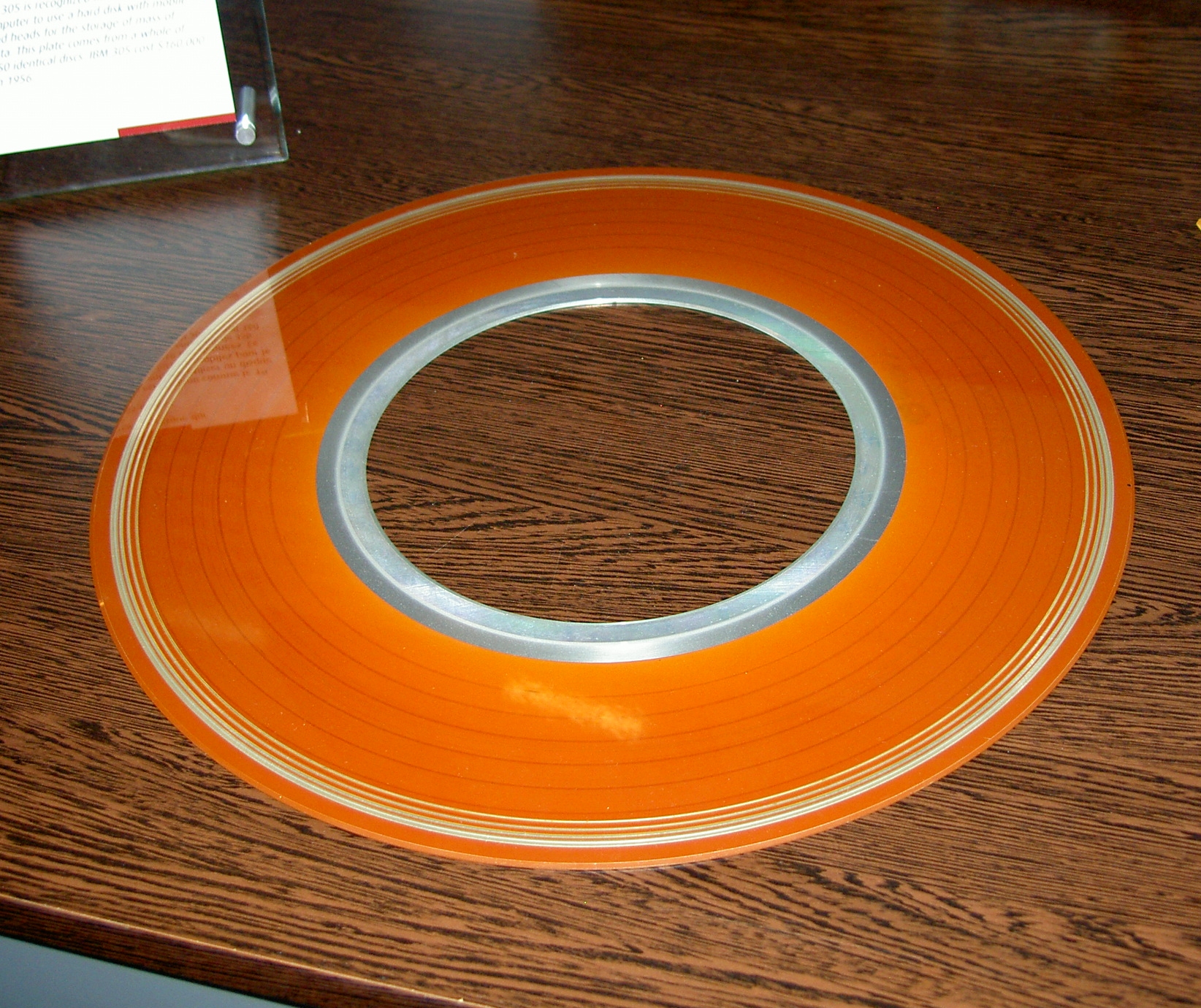 IS 257 – Fall 2014
RAID
Provides parallel disks (and software) so that multiple pages can be retrieved simultaneously
RAID stands for “Redundant Arrays of Inexpensive Disks” 
invented by Randy Katz and Dave Patterson here at Berkeley
Some manufacturers have renamed the “inexpensive” part (for obvious reasons)
IS 257 – Fall 2014
RAID Technology
One logical disk drive
Parallel
Writes
Disk 1
Disk 2
Disk 3
Disk 4
1        2        3        4
Stripe
5        6        7        8
Stripe
9       10      11      12
Stripe
*        *        *        *
*        *        *        *
*        *        *        *
Parallel
Reads
IS 257 – Fall 2014
Raid 0
One logical disk drive
Parallel
Writes
Disk 1
Disk 2
Disk 3
Disk 4
1        2        3        4
Stripe
5        6        7        8
Stripe
9       10      11      12
Stripe
*        *        *        *
*        *        *        *
*        *        *        *
Parallel
Reads
IS 257 – Fall 2014
RAID-1
Parallel
Writes
Disk 1
Disk 2
Disk 3
Disk 4
1        1        2        2
Stripe
3        3        4        4
Stripe
5        5        6        6
Stripe
*        *        *        *
*        *        *        *
*        *        *        *
Parallel
Reads
Raid 1 provides full redundancy for any data stored
IS 257 – Fall 2014
RAID-2
Writes span all drives
Disk 1
Disk 2
Disk 3
Disk 4
1a     1b     ecc     ecc
Stripe
2a      2b     ecc    ecc
Stripe
3a       3b    ecc    ecc
Stripe
*        *        *        *
*        *        *        *
*        *        *        *
Reads span all drives
Raid 2 divides blocks across multiple disks with error correcting codes
IS 257 – Fall 2014
RAID-3
Writes span all drives
Disk 1
Disk 2
Disk 3
Disk 4
1a     1b      1c      ecc
Stripe
2a      2b      2c     ecc
Stripe
3a      3b      3c     ecc
Stripe
*        *        *        *
*        *        *        *
*        *        *        *
Reads span all drives
Raid 3 divides very long blocks across multiple disks with a single drive for ECC
IS 257 – Fall 2014
Raid-4
Parallel
Writes
Disk 1
Disk 2
Disk 3
Disk 4
1        2        3      ecc
Stripe
4        5        6      ecc
Stripe
7        8        9      ecc
Stripe
*        *        *        *
*        *        *        *
*        *        *        *
Parallel
Reads
Raid 4 like Raid 3 for smaller blocks with multiple blocks per stripe
IS 257 – Fall 2014
RAID-5
Parallel
Writes
Disk 1
Disk 2
Disk 3
Disk 4
1        2        3        4
Stripe
5        6        7        8
Stripe
9       10      11      12
Stripe
*        *        *        *
*        *        *        *
ecc     ecc     ecc     ecc
Parallel
Reads
Raid 5 divides blocks across multiple disks with error correcting codes
IS 257 – Fall 2014
RAID for DBMS
What works best for Database storage?
RAID-1 is best when 24/7 fault tolerant processing is needed
RAID-5 is best for read-intensive applications with very large data sets
IS 257 – Fall 2014
Lecture Outline
Review
Physical Database Design
Access Methods
Indexes and What to index
Parallel storage systems (RAID)
Integrity constraints
IS 257 – Fall 2014
Integrity Constraints
The constraints we wish to impose in order to protect the database from becoming inconsistent.
Five types
Required data
attribute domain constraints
entity integrity
referential integrity
enterprise constraints
IS 257 – Fall 2014
Required Data
Some attributes must always contain a value -- they cannot have a null
For example:
 Every  employee must have a job title.
Every diveshop diveitem must have an  order number and an item number.
IS 257 – Fall 2014
Attribute Domain Constraints
Every attribute has a domain, that is a set of values that are legal for it to use.
For example:
The domain of sex in the employee relation is “M” or “F”
Domain ranges can be used to validate input to the database.
IS 257 – Fall 2014
Entity Integrity
The primary key of any entity cannot be NULL.
IS 257 – Fall 2014
Referential Integrity
A “foreign key” links each occurrence in a relation representing a child entity to the occurrence of the parent entity containing the matching candidate key
Referential Integrity means that if the foreign key contains a value, that value must refer to an existing occurrence in the parent entity
For example:
Since the Order ID in the diveitem relation refers to a particular diveords item, that item must exist for referential integrity to be satisfied
IS 257 – Fall 2014
Referential Integrity
Referential integrity options are declared when tables are defined (in most systems)
There are many issues having to do with how particular referential integrity constraints are to be implemented to deal with insertions and deletions of data from the parent and child tables.
IS 257 – Fall 2014
Insertion rules
A row should not be inserted in the referencing (child) table unless there already exists a matching entry in the referenced table.
Inserting into the parent table should not cause referential integrity problems
Unless it is itself a child…
Sometimes a special NULL value may be used to create child entries without a parent or with a “dummy” parent.
IS 257 – Fall 2014
Deletion rules
A row should not be deleted from the referenced table (parent) if there are matching rows in the referencing table (child).
Three ways to handle this
Restrict -- disallow the delete
Nullify -- reset the foreign keys in the child to some NULL or dummy value
Cascade -- Delete all rows in the child where there is a foreign key matching the key in the parent row being deleted
IS 257 – Fall 2014
Referential Integrity
This can be implemented using external programs that access the database
newer databases implement executable rules or built-in integrity constraints (e.g. Access)
IS 257 – Fall 2014
Enterprise Constraints
These are business rule that may affect the database and the data in it
for example, if a manager is only permitted to manage 10 employees then it would violate an enterprise constraint to manage more
IS 257 – Fall 2014
Next Time
More on physical design 
Design Review
Building a database with MySQL
IS 257 – Fall 2014